Homosexual Citizenship in Russia: Inequality, Social Distrust, and Corruption
Tolkachev Dmitrii,
Higher School of Economics,
Political Science student,
Analyst, Laboratory for anti corruption policy
Co-Head, Higher School of Equality, student organization
Higher School of Economics , Moscow, 2017
www.hse.ru
«Sorry, It is Russia»
1993, Decriminalization; 1997, Demedicalization (ICD-10)

2006-2013, Prohibition “homosexual propaganda” in Russian regions

Federal law "for the Purpose of Protecting Children from Information Advocating for a Denial of Traditional Family Values“ 29/06/2013

2015, coming out ban law project (disapproved)

Interfax (30/09/2016): The police opened in Moscow gay club for blackmail clients who have sex with teenagers

Svoboda (08/04/2017): Secret prisons for gays in Chechnya is a way to make money (corruption?) for local authorities
Higher School of Economics , Moscow, 2017
The research problem – a contradiction with sexual minorities’ status articulation in public policy
No problems with minorities vs "duplicitous exclusion" 
Family values support vs human rights and citizenship

RQ: how the lack of policy or discriminatory policy toward homosexuality leads to inequality, social distrust and corruption?

Aim: explanation the governance regulation of homosexuality influence on inequality, distrust and corruption

Hypothesis: Anti-gay law led to greater stigmatization of homosexuality, increasing inequality, social mistrust, and opened new paths for corruption
Higher School of Economics , Moscow, 2017
Methodology
Methodology – constructivist institutionalism

Method: Critical discourse analysis (Teun A. Van Dijk method)

Federal law analysis (including regional initiatives)

Context analysis (sexual citizenship and social capital theories)

Discourse of Russian gay and lesbian people (interview)
Higher School of Economics , Moscow, 2017
Theoretical framework
High Inequality → Low Trust → High Corruption → High Inequality (Uslaner 2012)
Higher School of Economics , Moscow, 2017
Context. Public opinion
90% do not know homosexuals personally

40% believe that discrimination should be punished

More 50% believe that people do not have the right to have same-sex relationship
Higher School of Economics , Moscow, 2017
Context. Law
Ryazan
Prohibition of public actions that propagandize homosexuality
Const. court
Propaganda is purposeful and uncontrolled dissemination of information
Ancestor traditions for protection motherhood and childhood
Arhangelsk
Foreign financing of propaganda
Sup. court
Homosexual attitudes (attraction and sex)
Traditional definition of family
Kostroma
Sodomia (мужеложство), transgeder (трансгендерность), pedophilia (педофилия)
Saint-Petersbourg
Homosexuality-ism (гомосексуализм), pedophilia (педофилия)
Magadan
Homosexuality-ism (гомосексуализм), lesbianism (лесбиянство), bisexualism (бисексуализм) as attraction (влечение)
Federal law
Non-traditional sexual relationship as attraction
Высшая школа экономики, Москва, 2016
Higher School of Economics , Moscow, 2017
Homosexual propaganda is a social construct
Google-trends (2011- 2016), %
Higher School of Economics , Moscow, 2017
Be online is be safe
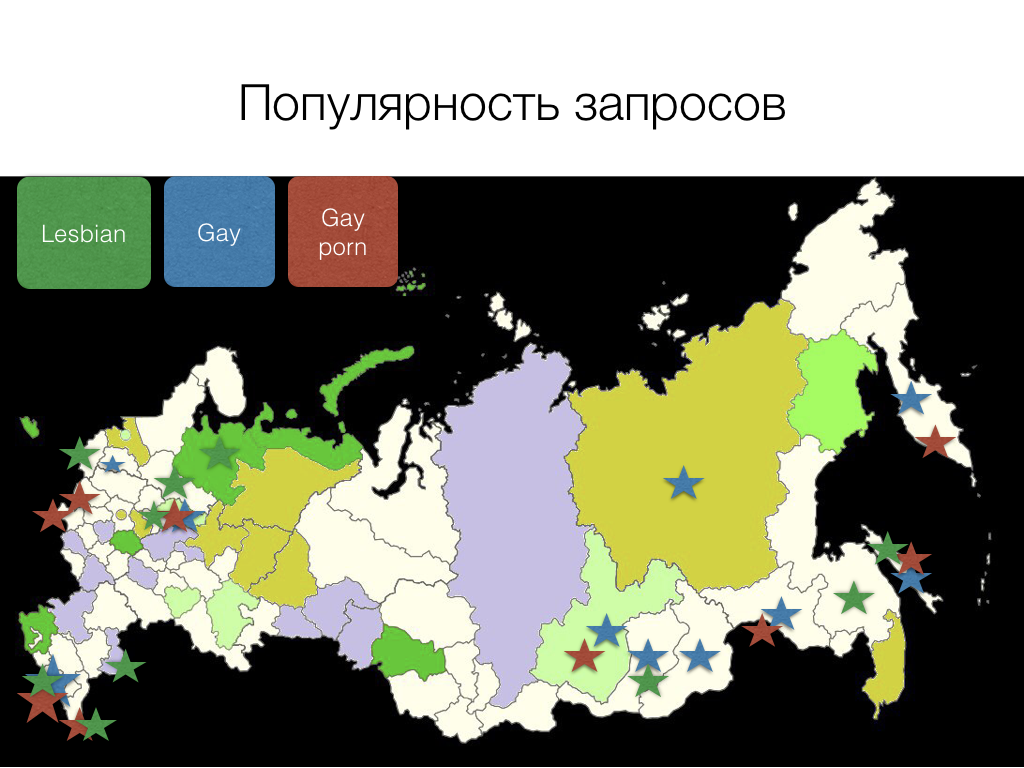 Higher School of Economics , Moscow, 2017
Discourse of Russian gays and lesbians
Citizenship 
as equality
Social capital and Identity
Civil and social rights
Inequality
20 respondents (gays and lesbians)
Semi-structured interview 
Snowball sampling
The average duration of an interview – 62 min.
Social distrust
Corruption
Higher School of Economics , Moscow, 2017
Discourse of Russian gays and lesbians
Political rights?
Citizenship 
as equality
Social capital and Identity
Civil and social rights
"Democracy is determined by protection the rights of minorities. It is not only gay rights, for example, it also national minorities, persons with disabilities. If the rights of these persons are protected and they are socially adapted, and they feel the care and custody of the state."
(Gay, 1980 b.y., small city)


"If we perceive family as household as a certain economic subject, then, of course, the gay family has to be perceived as, at least, partnership. Because in the modern world it is impossible to avoid all these legal and other aspects. If people have lived 15 years together, they should to have the same full rights, in my opinion, as a traditional family. On the section of the property, on anything. On the capture of a mortgage "
 (Gay, 1991, big city)
Higher School of Economics , Moscow, 2017
Discourse of Russian gays and lesbians
Citizenship 
as equality
Social capital and Identity
Civil and social rights
"I realized that personally, this story [law adoption] somehow will concern  me a little indirectly, it will annoy me, it will enrage me. But I have some opportunities to live in a narrow, refined world, surround myself with the right people." 
(Gay, 1992, a major city)

“Many friends who seen the my relationship with my partner said that they didn't know that it is possible”

(Gay, 1980, a small city)
Высшая школа экономики, Москва, 2017
Higher School of Economics , Moscow, 2017
Discourse of Russian gays and lesbians
Citizenship 
as equality
"Now I definitely can tell that demonstration of feelings in public can't take place... Though in my earlier relationship I could do it, I don't know... I could show some feelings" (Gay, 1989, average city).

"I do not attract attention in order to irritate someone with something" (Lesbian, 1995, large city).

"I consider coming out [public pride] possible, but not now. It is very dangerous. It wouldn't be safe to break the law" (Gay, 1980, small city)
Inequality
Social distrust
Corruption
Higher School of Economics , Moscow, 2017
Discourse of Russian gays and lesbians
Citizenship 
as equality
"…[if some parent tell] I never wanted my child to be taught by a f**ot. That's why I never came out" (Gay, 1989, average city).

"I had had a disgusting internal self-censoring just in communication with children" (Gay, 1992, large city).
Inequality
Social distrust
Corruption
Higher School of Economics , Moscow, 2017
Discourse of Russian gays and lesbians
"The neighbor has told about us to the district police officer. The district police officer threatened to send bad  characteristic of us to workplace if we didn't pay for his silence. After another requirement of a bribe we had to move out" 
(Lesbian, 1984, large city).
"I worked in the police. And once I was called by the major of FSS [Federal Security Service]. He has put me before himself and said: "[name], we here know about your addiction small to nonconventional joys and now we are to be through such operation  it is necessary to receive information  from the center of your organization". "And –he says, – so that you don't think that we act without adducing any proof, I will be back in five minutes ". He turns on video, leaves the room. There's me and some boy making love on the video tape 
(Gay, 1976, average city).
Citizenship 
as equality
Inequality
Social distrust
Corruption
Higher School of Economics , Moscow, 2017
Findings
Not only discrimination, but also lack of policy are stigmatization of homosexuality. Respondents note inequality and distrust before and after anti-gay law
The propaganda law hasn't changed perception of homosexuality but only  legitimated perception of homosexuality as "vital position". Only one view on homosexuality from public opinion data
Inequality based on sexual orientation correlated with corruption perception and cases
Stigmatization of homosexuality (anti-gay law) lead to inequality increase, decrease level of trust and open new way for corruption
Higher School of Economics , Moscow, 2017
20, Myasnitskaya str., Moscow, Russia, 101000
Tel.: +7 (495) 628-8829, Fax: +7 (495) 628-7931
www.hse.ru